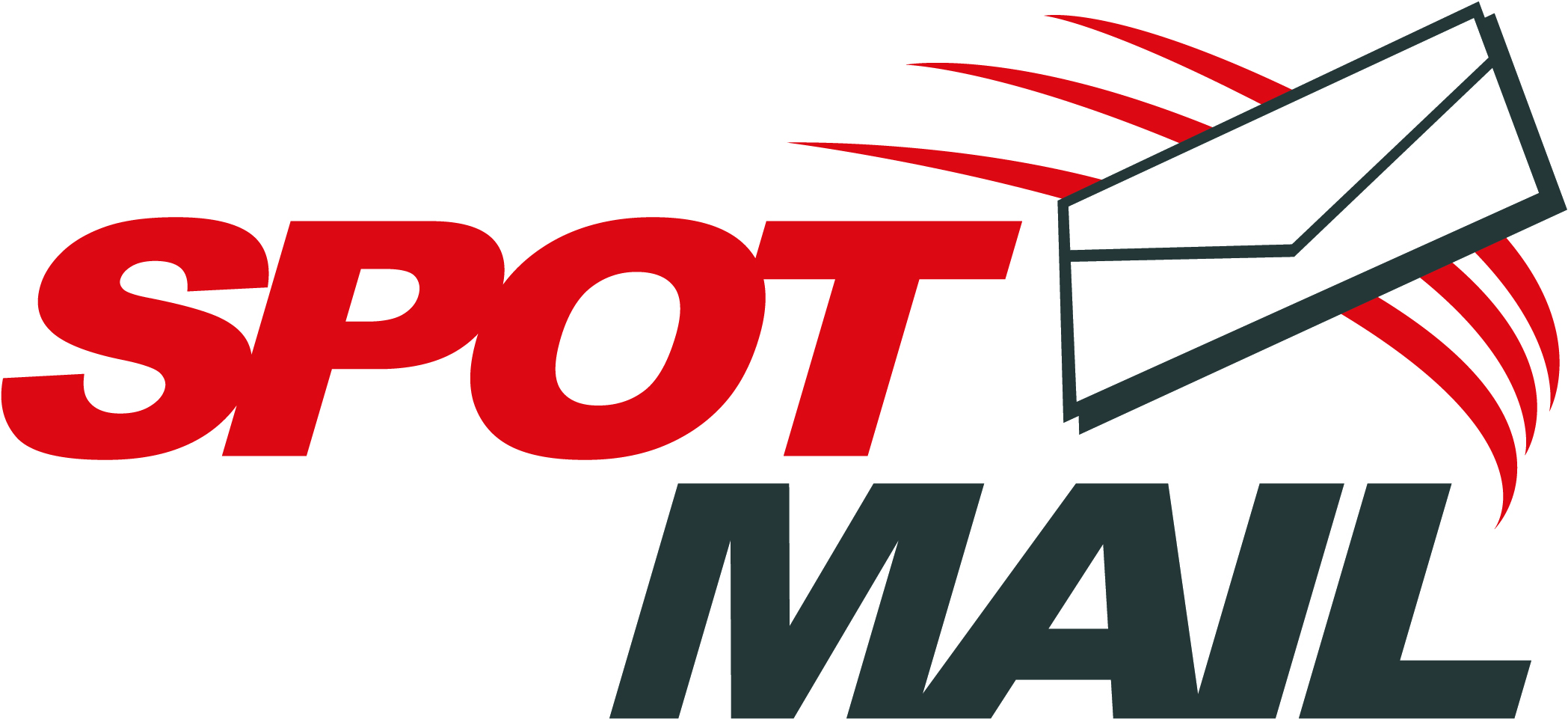 La distribuzione door to door nella percezione del consumatore
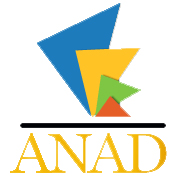 Milano, 12 Giugno 2013
agenda
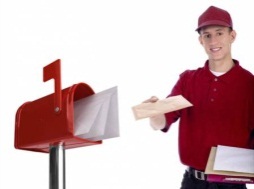 Obiettivi di ricerca
 Campione e Metodologia
 Profilazione del campione
 Background
 Il materiale pubblicitario cartaceo
Interesse vs. il materiale pubblicitario cartaceo
Valutazione del materiale cartaceo in generale
Eco-sostenibilità
 Forme digitali di divulgazione del materiale pubblicitario – l’e-ADV
 Comparazione volantini cartacei VS digitali
 Comparazione materiale pubblicitario door to door VS altri media
 Acquisti online
Obiettivi di ricerca
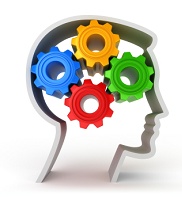 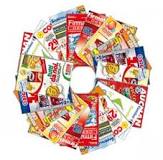 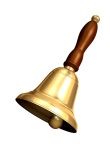 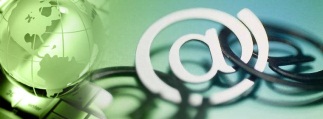 agenda
Obiettivi di ricerca
 Campione e Metodologia
 Profilazione del campione
 Background
 Il materiale pubblicitario cartaceo
Interesse vs. il materiale pubblicitario cartaceo
Valutazione del materiale cartaceo in generale
Eco-sostenibilità
 Forme digitali di divulgazione del materiale pubblicitario – l’e-ADV
 Comparazione volantini cartacei VS digitali
 Comparazione materiale pubblicitario door to door VS altri media
 Acquisti online
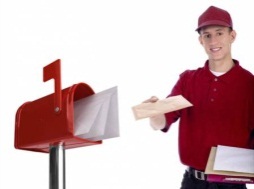 Campione e metodologia
Interviste telefoniche con tecnica C.A.T.I. (Computer Assisted Telephone Interviews)

Durata media per intervista:  15 minuti

Fieldwork:  11-26 Febbraio 2013

Target  di riferimento: 
1) Popolazione italiana di età compresa tra i 25 e i 74 anni
2) Responsabili degli acquisti di beni alimentari e non

Campione: 1507 responsabili degli acquisti di beni alimentari e non
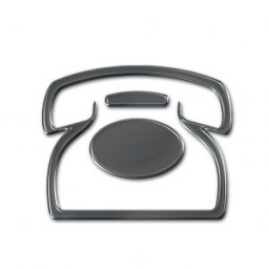 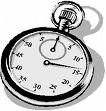 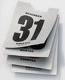 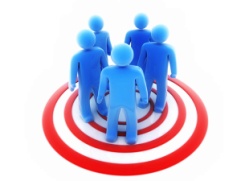 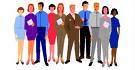 agenda
Obiettivi di ricerca
 Campione e Metodologia
 Profilazione del campione
 Background
 Il materiale pubblicitario cartaceo
Interesse vs. il materiale pubblicitario cartaceo
Valutazione del materiale cartaceo in generale
Eco-sostenibilità
 Forme digitali di divulgazione del materiale pubblicitario – l’e-ADV
 Comparazione volantini cartacei VS digitali
 Comparazione materiale pubblicitario door to door VS altri media
 Acquisti online
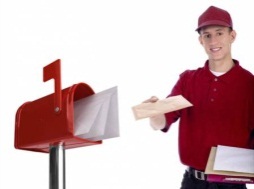 Struttura del campione: proporzionale alla popolazione italiana residente di età compresa tra i 25 e i 74 anni (fonte istat)
45-54 anni=22%
49%
51%
35-44 anni=22%
55-64 anni=19%
25-34  anni=19%
65-74 anni=18%
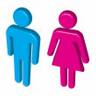 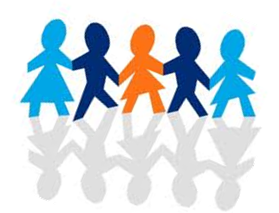 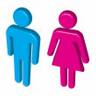 27%
20%
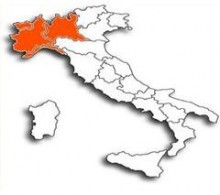 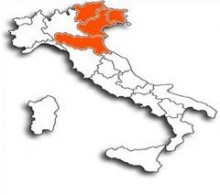 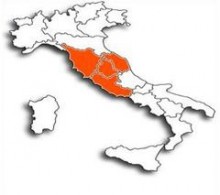 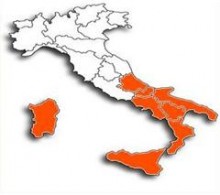 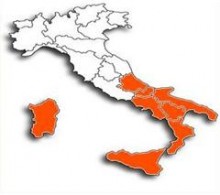 22%
31%
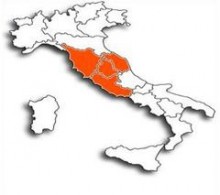 agenda
Obiettivi di ricerca
 Campione e Metodologia
 Profilazione del campione
 Background
 Il materiale pubblicitario cartaceo
Interesse vs. il materiale pubblicitario cartaceo
Valutazione del materiale cartaceo in generale
Eco-sostenibilità
 Forme digitali di divulgazione del materiale pubblicitario – l’e-ADV
 Comparazione volantini cartacei VS digitali
 Comparazione materiale pubblicitario door to door VS altri media
 Acquisti online
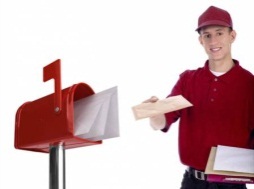 La quasi totalità del campione riceve adv door to door, in prevalenza cartaceo.
In generale ...
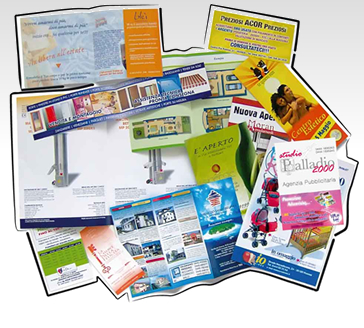 In particolare ...
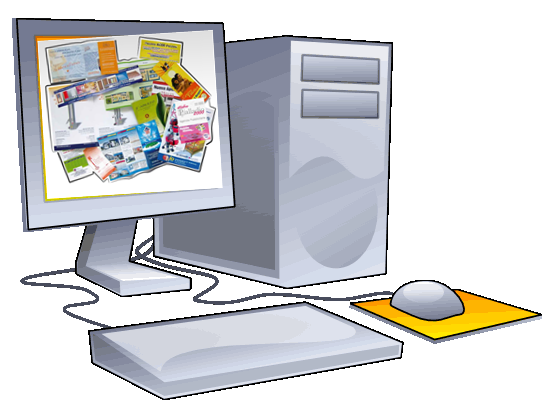 D1.	 Parliamo di materiale pubblicitario distribuito porta a porta, cioè di volantini. Le capita di riceverne? (Valori %; risposta singola)
D23_pre Lei riceve materiale promozionale o pubblicitario in formato digitale (es. email, SMS, MMS)? (Valori %; risposta singola)
Base : Totale campione (n=1507)
agenda
Obiettivi di ricerca
 Campione e Metodologia
 Profilazione del campione
 Background
 Il materiale pubblicitario cartaceo
Interesse vs. il materiale pubblicitario cartaceo
Valutazione del materiale cartaceo in generale
Eco-sostenibilità
 Forme digitali di divulgazione del materiale pubblicitario – l’e-ADV
 Comparazione volantini cartacei VS digitali
 Comparazione materiale pubblicitario door to door VS altri media
 Acquisti online
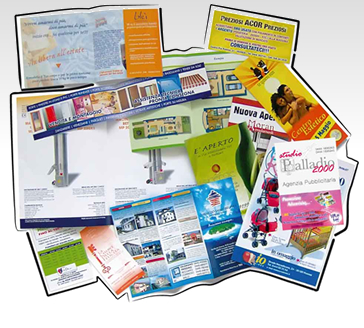 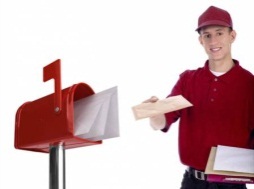 La cassetta postale, in prevalenza personale, è la modalità di ricezione primaria dell’adv cartaceo.
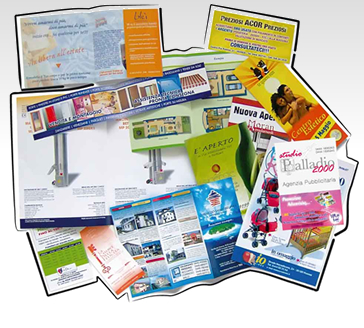 D1.	 Parliamo di materiale pubblicitario distribuito porta a porta, cioè di volantini. Le capita di riceverne? (Valori %; risposta singola)
D4_pre Come le capita di ricevere il materiale promozionale/pubblicitario? (Valori %; risposta multipla)
Base : riceve ADV cartaceo (n=1353)
Chi riceve ADV cartaceo?
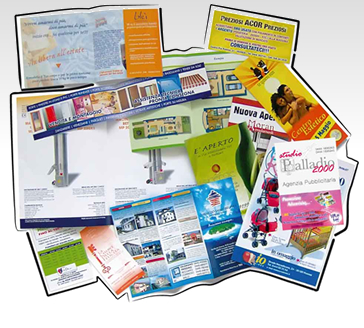 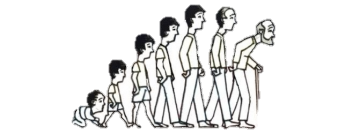 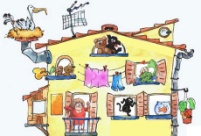 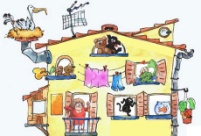 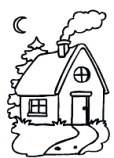 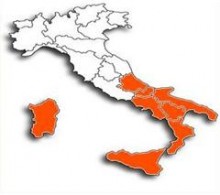 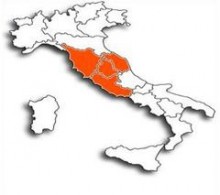 D1.	 Parliamo di materiale pubblicitario distribuito porta a porta, cioè di volantini. Le capita di riceverne? (Valori %; risposta singola)
Base : riceve ADV cartaceo (n=1353)
Non si riceve materiale pubblicitario door to door prevalentemente perchè si vive fuori mano, in un luogo isolato. Chi non riceve questa forma di comunicazione pubblicitaria è soddisfatto dello status quo.
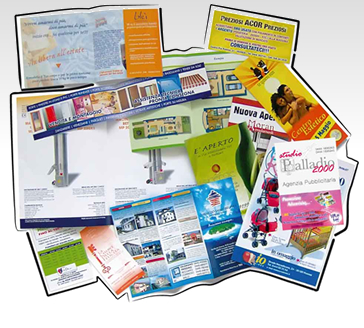 Perchè? ....
Gradimento verso ricezione futura ADV cartaceo
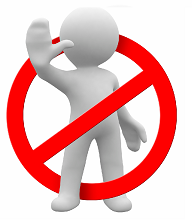 Top2Box=29%
Base : non riceve ADV cartaceo (n=154)
Base : non riceve ADV cartaceo e non ha impedito la ricezione (n=136)
D1.	 Parliamo di materiale pubblicitario distribuito porta a porta, cioè di volantini. Le capita di riceverne? (Valori%; risposta singola)
D2. Perchè non riceve materiale pubblicitario? (Valori %; risposta singola)
D3.	 Quanto le interesserebbe poter ricevere del materiale pubblicitario e promozionale che segnali particolari iniziative nella sua zona di residenza? (Valori %; risposta singola)
Interesse verso il Materiale pubblicitario cartaceo
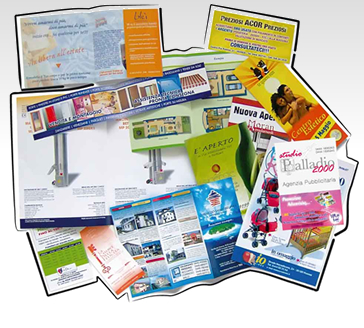 La comunicazione pubblicitaria/promozionale door to door è dominata dal settore alimentare e da quello dell’elettronica/arredamento.
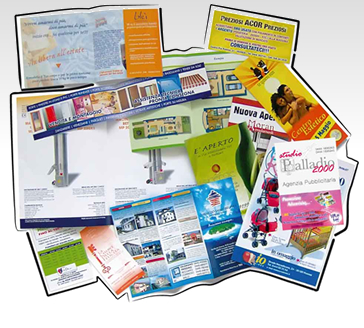 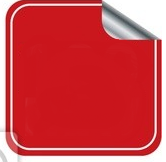 Food
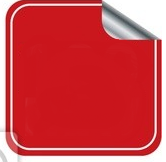 No Food=82%
D5. Quale tipo di materiale pubblicitario e promozionale riceve di solito? (Valori %; risposta multipla)
Base : riceve ADV cartaceo (n=1353)
Tipologia di ADV cartaceo ricevuto - sovrapposizione
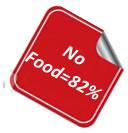 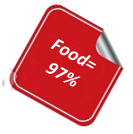 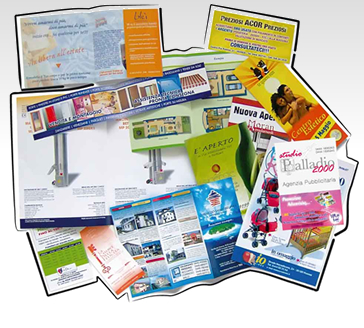 Lettura verticale dei dati
* Base contenuta: <70
D5. Quale tipo di materiale pubblicitario e promozionale riceve di solito? (Valori %; risposta multipla)
Base : riceve ADV cartaceo (n=1353)
La frequenza di ricezione di ADV cartaceo del settore non food è meno intensa rispetto a quella del settore alimentare.
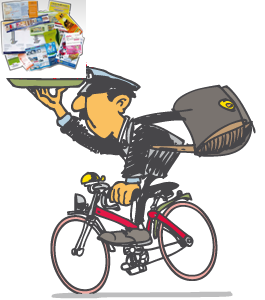 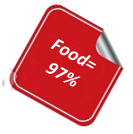 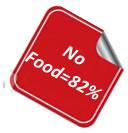 Top2Box94%
Top2Box72%
Top2Box 45%
Top2Box 20%
Top2Box 12%
* Base contenuta: <70
D6. Con quale frequenza riceve il materiale pubblicitario/promozionale? (Valori %; risposta singola per riga)
Base : riceve ADV cartaceo (n=1353)
L’adv del settore food e dell’elettronica/arredamento generano interesse se vincolati ad un bisogno. Negli altri settori si è più propensi a non prestarvi particolare attenzione.
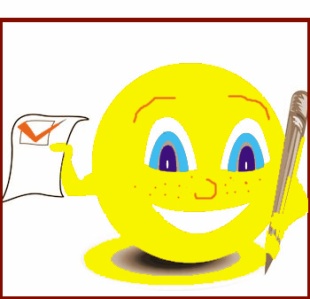 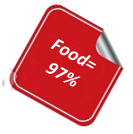 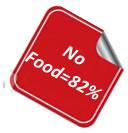 * Base contenuta: <70
D8.	 In base al materiale pubblicitario/promozionale che riceve di solito, qual è il suo comportamento abituale? (Valori %; risposta singola per riga)
Base : riceve ADV cartaceo (n=1353)
Interesse verso ADV cartaceo – aggregazioni e profili dominanti
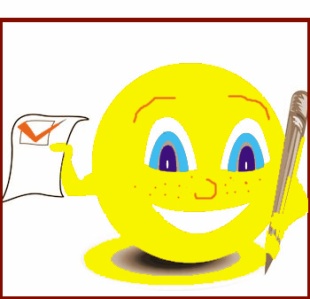 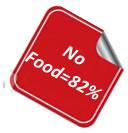 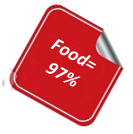 Valori %
+ Donna
+ 55-74 anni
+ Nord Est
+ Villa
+ 55-74 anni
+ Nord Est
+ Villa
+ 55-74 anni
+ Nord Est/Centro
+ 25-34 anni
+ condominio 
+ famiglie con figli  <6 anni
+ Uomo
+ 25-44 anni
+ Sud 
+ famiglie con figli >6 anni
+ Uomo
+ 25-44 anni
+ Condominio
+ famiglie con figli <6 anni
* Base contenuta: <70
D8.	 In base al materiale pubblicitario/promozionale che riceve di solito, qual è il suo comportamento abituale? (risposta singola per riga)
Base : riceve ADV cartaceo (n=1353)
L’adv cartaceo rimane in casa poco più di una settimana. Si rileva una maggiore permanenza tra le mura domestiche per l’adv del settore alimentare e dei negozi di elettronica e arredamento.
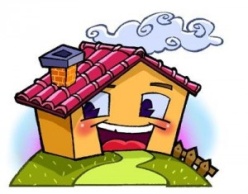 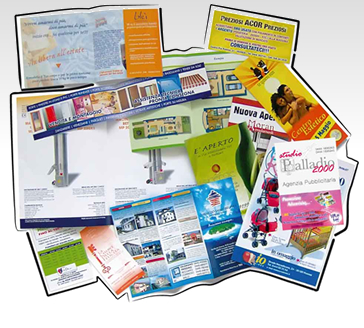 Conserva ADV cartaceo
+ Uomo
+ 25-44  e 55-64 anni
+ Nord Est e Sud
+ famiglie con figli <6 anni
+ Uomo
+ 25-34 anni
+ Sud
+ famiglie con figli <6 anni
+ Uomo
+ 25-34 anni
+ Centro
+ famiglie con figli <6 anni
* Base contenuta: <70
D8.	 In base al materiale pubblicitario/promozionale che riceve di solito, qual è il suo comportamento abituale? (Valori%; risposta singola per riga)
D9. Per quanto tempo conserva il materiale pubblicitario/promozionale che porta in casa? (Valori %; risposta singola per riga)
Base : riceve ADV cartaceo (n=1353)
L’adv cartaceo del settore alimentare influenza abbastanza spesso gli acquisti. Questa influenza è minore se consideriamo gli altri settori.
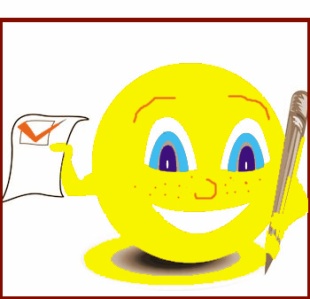 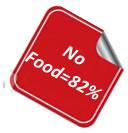 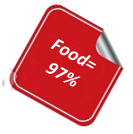 Segue i consigli 45%
Segue i consigli 19%
Segue i consigli 9%
+ Donna
+ 25-34 anni
+ Centro
* Base contenuta: <70
D11.	 Quanto spesso Le capita di seguire i consigli o i suggerimenti presenti nei diversi materiali pubblicitari/promozionali ricevuti? (Valori %; risposta singola per riga)
Base : riceve ADV cartaceo (n=1353)
L’ ADV cartaceo, soprattutto quello relativo al settore food e dell’elettronica/arredamento, risulta vincente per chiarezza del messaggio.
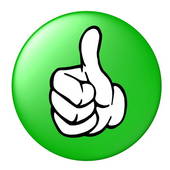 + 25-44 anni
+ Centro
+ 25-44 anni
+ Centro
+ 25-44 anni
* Base contenuta: <70
D14.	... e come giudica la chiarezza del messaggio comunicato in queste pubblicità/promozioni? (risposta singola per riga)
Base : riceve ADV cartaceo (n=1353)
Valutazione del materiale pubblicitario cartaceo in generale
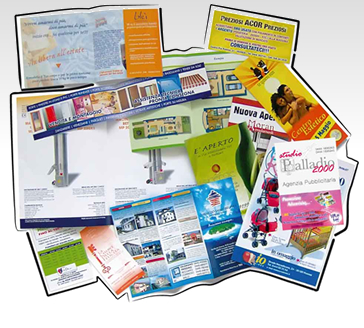 Valutazione dell’ ADV cartaceo (Top2box).L’adv cartaceo è chiaro, completo e utile. Risulta efficace anche sul ricordo dei contenuti pubblicizzati.
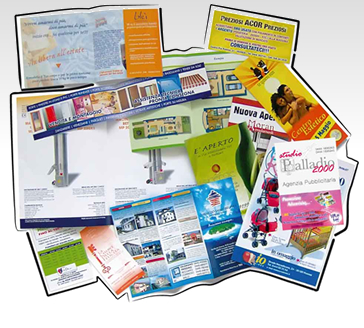 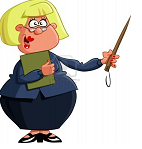 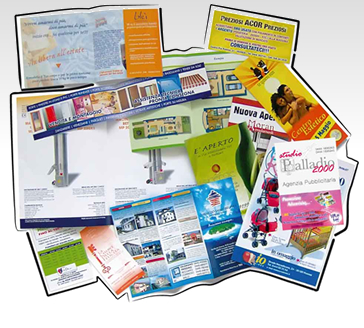 D15. In generale, quanto ritiene interessante utile questa forma di comunicazione pubblicitaria? (risposta singola)
D16.	... e quanto la ritiene efficace in termini di ricordo del messaggio o promozione comunicati? Quanto questa forma di comunicazione le fa ricordare le informazioni in essa contenute? (risposta singola)
D17. Quanto la ritiene chiara in termini di comunicazione del messaggio contenuto? (risposta singola) 
D18. Quanto la ritiene completa in termini di informazioni sulle promozioni/offerte comunicate? (risposta singola)
D18_bis Quanto le offerte/promozioni segnalate sui volantini hanno effetto sulle sue scelte d’acquisto? (risposta singola)
Base : Totale campione (n=1507)
Valutazione dell’ ADV cartaceo: dettaglio
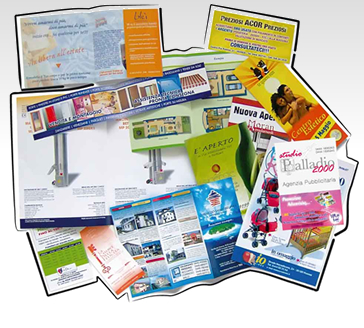 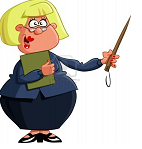 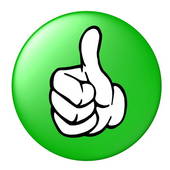 + 25-44 anni
+ Donna
+ 25-44 anni
+ 25-44 anni
+ 25-44 anni
+ Sud
+ Donna
+ 25-44 anni
D15. In generale, quanto ritiene interessante utile questa forma di comunicazione pubblicitaria? (risposta singola)
D16.	... e quanto la ritiene efficace in termini di ricordo del messaggio o promozione comunicati? Quanto questa forma di comunicazione le fa ricordare le informazioni in essa contenute? (risposta singola)
D17. Quanto la ritiene chiara in termini di comunicazione del messaggio contenuto? (risposta singola) 
D18. Quanto la ritiene completa in termini di informazioni sulle promozioni/offerte comunicate? (risposta singola)
D18_bis Quanto le offerte/promozioni segnalate sui volantini hanno effetto sulle sue scelte d’acquisto? (risposta singola)
Base : Totale campione (n=1507)
Immagine dell’ ADV cartaceo (Top2box).L’adv cartaceo viene percepito utile, come uno strumento che permette di risparmiare, non invadente e che si differenzia dalle altre forme di comunicazione.
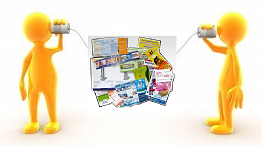 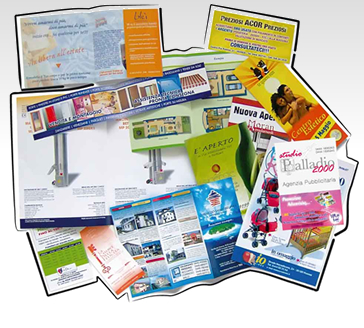 D22. 	Quanto è d’accordo con queste affermazioni comunemente espresse  su questa forma di comunicazione? (risposta singola per riga)
Base : Totale campione (n=1507)
Immagine dell’ ADV cartaceo: dettaglio
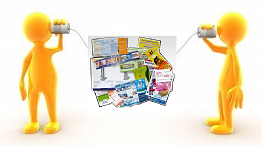 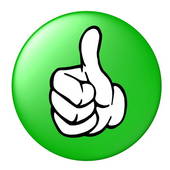 + 25-44 anni
+ famiglie con figli < di 6 anni
+ 25-44 anni
+ Sud
+ famiglie con figli < di 6 anni
+ Donna
+ 45-54 anni
+ Sud
+ famiglie con figli > di 6 anni
+ famiglie con figli < di 6 anni
+ Sud
+ famiglie con figli > di 6 anni
D22.	 Quanto è d’accordo con queste affermazioni comunemente espresse  su questa forma di comunicazione? (risposta singola per riga)
Base : Totale campione (n=1507)
Eco-sostenibilità
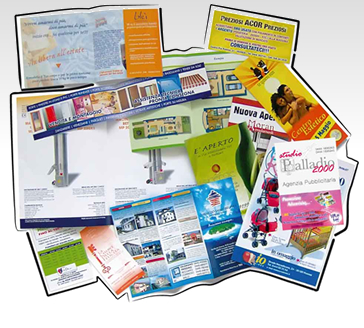 Metà del campione sa che l’adv cartaceo distribuito porta a porta è stampato su carta riciclata, ma quasi tutti concordano sull’importanza di questa scelta eco-sostenibile.
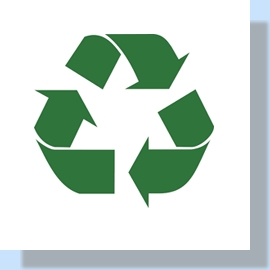 L’ ADV cartaceo è stampato ...
Quanto è importante che sia stampato su carta riciclata?
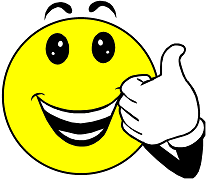 Top2Box93%
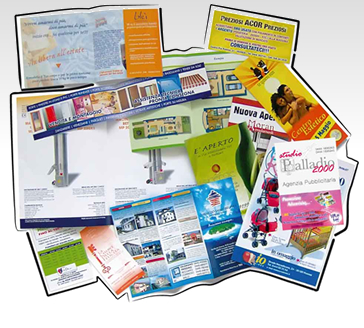 D19.  Secondo lei il materiale promozionale pubblicitario distribuito porta a porta è stampato... (Valori %; risposta singola)
D20.	 Quanto è importante per lei che il materiale promozionale/pubblicitario venga stampato su carta riciclata? (Valori %; risposta singola)
Base : Totale campione (n=1507)
agenda
Obiettivi di ricerca
 Campione e Metodologia
 Profilazione del campione
 Background
 Il materiale pubblicitario cartaceo
Interesse vs. il materiale pubblicitario cartaceo
Valutazione del materiale cartaceo in generale
Eco-sostenibilità
 Forme digitali di divulgazione del materiale pubblicitario – l’e-ADV
 Comparazione volantini cartacei VS digitali
 Comparazione materiale pubblicitario door to door VS altri media
 Acquisti online
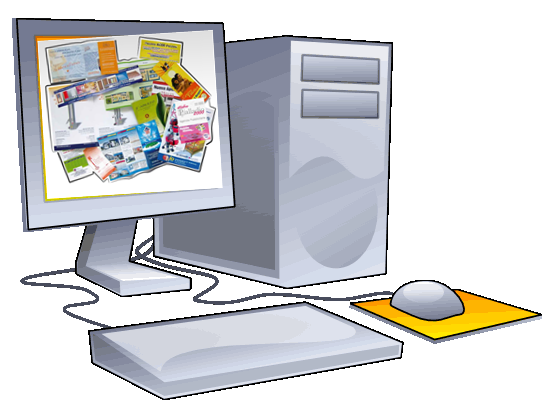 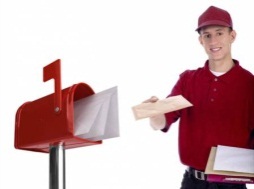 Quasi il 60% del campione riceve adv in formato elettronico.
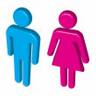 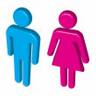 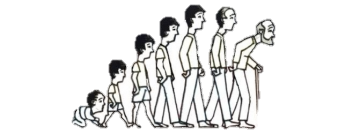 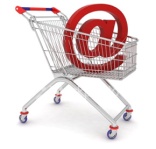 D23_pre Lei riceve materiale promozionale o pubblicitario in formato digitale (es. email, SMS, MMS)? (Valori %; risposta singola)
Base : chi riceve e-ADV (n=871)
Chi non riceve l’e-adv conferma la sua scelta anche per il futuro.
Gradimento verso ricezione futura e-ADV
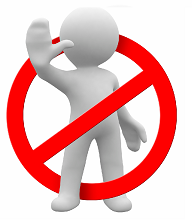 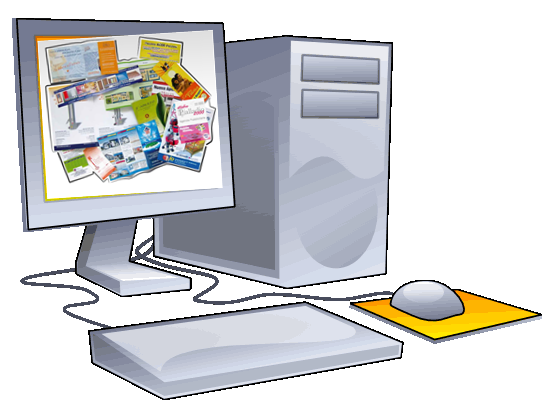 Top2Box10%
D23_pre Lei riceve materiale promozionale o pubblicitario in formato digitale (es. email, SMS, MMS)? (risposta singola)
D23.	 Quanto le piacerebbe l’idea di ricevere il materiale promozionale o pubblicitario in formato digitale (es. email, SMS, MMS)? (risposta singola)
Base : non riceve e-ADV (n=636)
L’e-adv viene ricevuto meno frequentemente di quello cartaceo (del settore alimentare e dell’elettronica di consumo).
Frequenza ricezione e-ADV
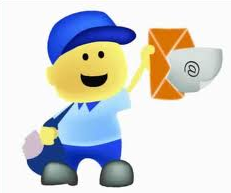 Top2Box77%
D23_pre Lei riceve materiale promozionale o pubblicitario in formato digitale (es. email, SMS, MMS)? (Valori %; risposta singola)
D23_bis Con quale frequenza riceve il materiale promozionale o pubblicitario in formato digitale (es. email, SMS, MMS)? (Valori %; risposta singola)
Base : chi riceve e-ADV (n=871)
L’aspetto eco-sostenibile e l’ordine domestico garantito dall’assenza di accumuli di volantini in casa sono i punti di forza dell’adv elettronico. I punti di debolezza sono relativi all’invasività della comunicazione e a limiti tecnologici di parte del target.
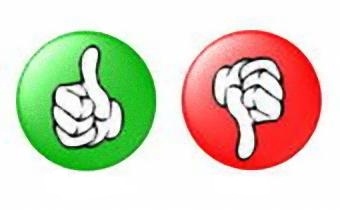 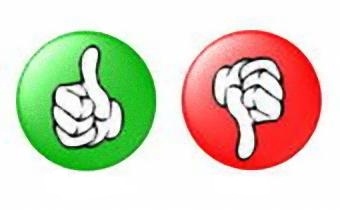 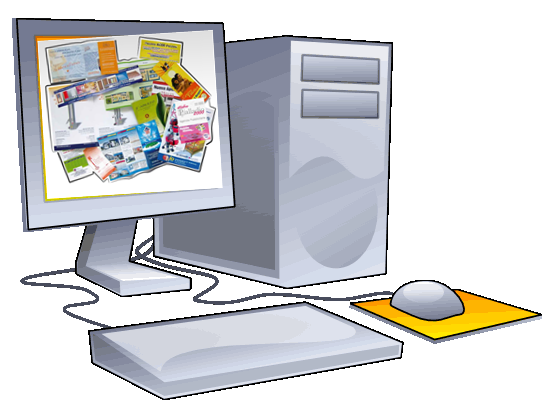 D24.	 Quali sono, secondo lei, i vantaggi di avere i volantini o in generale il materiale promozionale/pubblicitario in formato elettronico (es. email, sms, mms)? 
(Valori %; risposta multipla) 
D25. E quali sono o potrebbero essere gli svantaggi? (Valori %; risposta multipla)
Base : Totale campione (n=1507)
Ricevere un volantino elettronico che dia la possibilità di compilare la lista della spesa o la lista di altri prodotti interessa 1/3 del campione (chiaro spartiacque anagrafico).
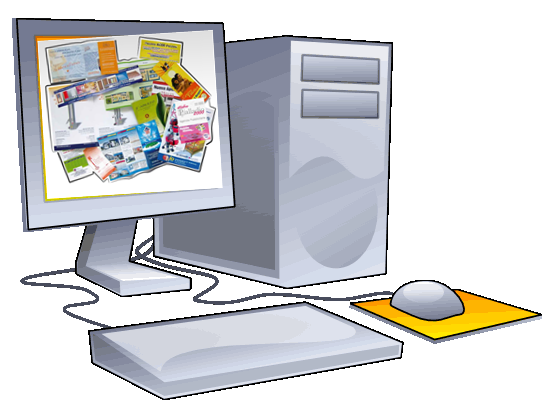 + 25-44 anni
+ acquista on line
+ figli <6 anni
Top2Box32%
D28. 	Quanto gradirebbe ricevere un volantino elettronico che le dia la possibilità di compilare la lista della spesa o la lista di altri prodotti che le interessano in relazione alle promozioni in essere in quel momento? (Valori %; risposta singola)
Base : Totale campione (n=1507)
agenda
Obiettivi di ricerca
 Campione e Metodologia
 Profilazione del campione
 Background
 Il materiale pubblicitario cartaceo
Interesse vs. il materiale pubblicitario cartaceo
Valutazione del materiale cartaceo in generale
Eco-sostenibilità
 Forme digitali di divulgazione del materiale pubblicitario – l’e-ADV
 Comparazione volantini cartacei VS digitali
 Comparazione materiale pubblicitario door to door VS altri media
 Acquisti online
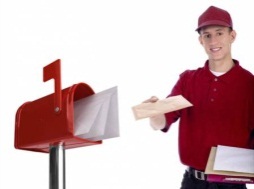 Quasi la metà del campione gradisce l’adv cartaceo.
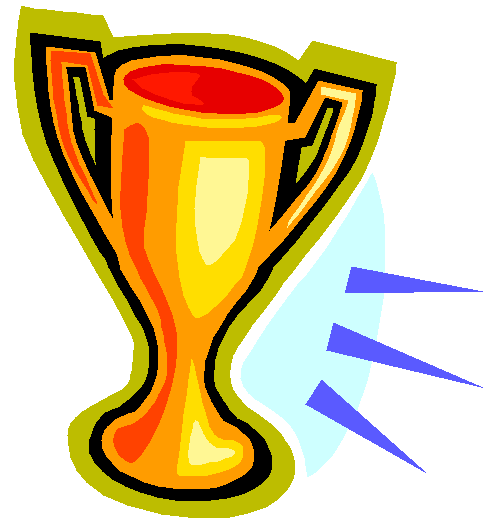 + 65-74 anni
+ non riceve e-ADV
+ non acquista on line
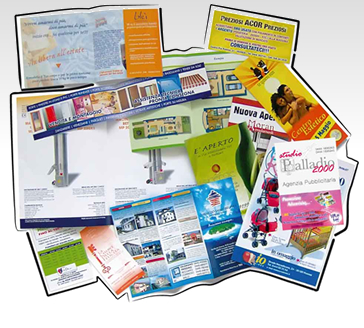 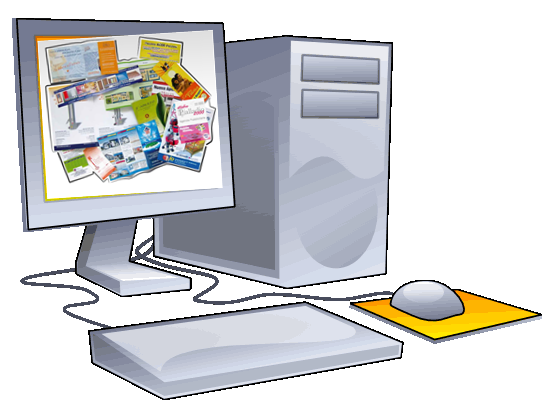 + uomo
+ non riceve ADV door to door
+ riceve e-ADV
+ acquista on line
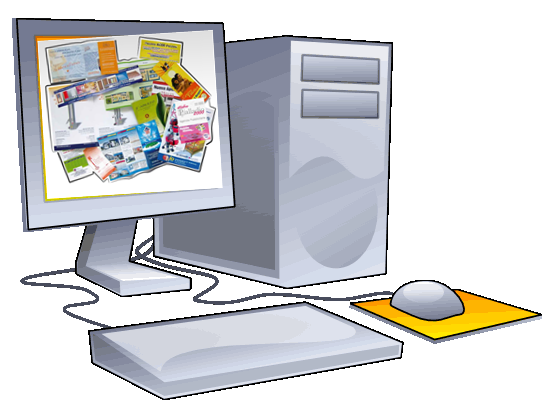 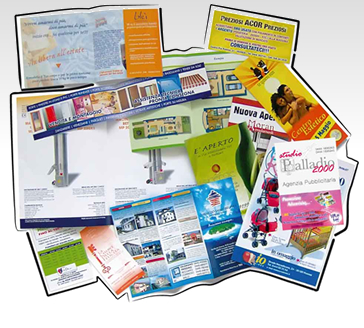 D29.	 Tra la comunicazione pubblicitaria/promozionale su carta e quella in formato elettronico (email, SMS, MMS) quale preferisce o preferirebbe? 
(Valori %; risposta singola)
Base : Totale campione (n=1507)
L’adv cartaceo risulta ad oggi vincente su quello digitale per tutte le variabili considerate.
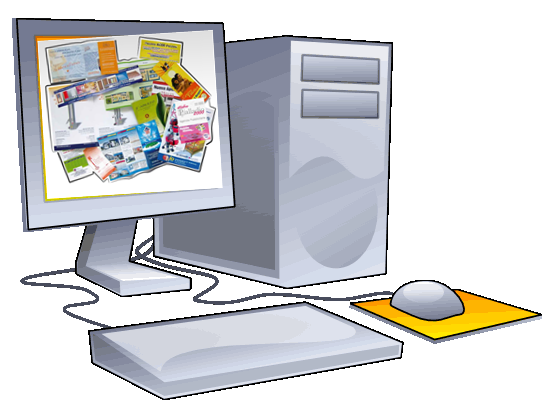 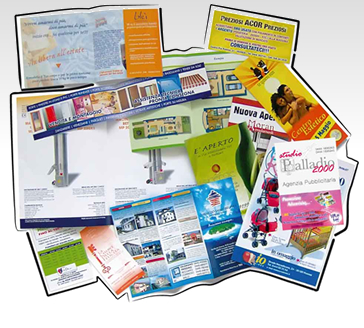 Top2box (%)
vs
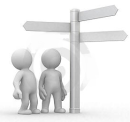 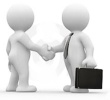 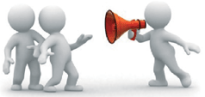 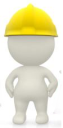 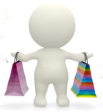 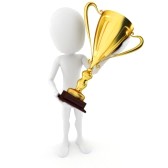 D30.	 Quanto ritiene interessanti utili le due modalità di ricezione del materiale promozionale o pubblicitario? (risposta singola per riga)
D31.	 Quanto ritiene efficaci in termini di ricordo delle offerte/prodotti pubblicizzati le due modalità di ricezione del materiale promozionale o pubblicitario? Quale delle due forme di ricezione le fa ricordare di più le informazioni contenute? (risposta singola per riga)
D32.	 Quanto ritiene chiare, in termini di comunicazione del messaggio contenuto, le modalità di ricezione del materiale promozionale/pubblicitario indicate? (risposta singola per riga)
D33.	 E quanto ritiene complete in termini di informazioni sulle promozioni/offerte comunicate, le due modalità di ricezione indicate del materiale  promozionale/pubblicitario? (risposta singola per riga)
D33_bis Quanto le promozioni/offerte segnalate sulle due modalità di ricezione indicate del materiale  promozionale/pubblicitario hanno effetto sulle sue scelte d’acquisto? (risposta singola per riga)
Base : Totale campione (n=1507)
Volantino cartaceo vs digitale: dettaglio
Chiarezza
Completezza di informazione
Efficacia sul ricordo
Utilità
Influenza sull’acquisto
D30.	 Quanto ritiene interessanti utili le due modalità di ricezione del materiale promozionale o pubblicitario? (risposta singola per riga)
D31.	 Quanto ritiene efficaci in termini di ricordo delle offerte/prodotti pubblicizzati le due modalità di ricezione del materiale promozionale o pubblicitario? Quale delle due forme di ricezione le fa ricordare di più le informazioni contenute? (risposta singola per riga)
D32.	 Quanto ritiene chiare, in termini di comunicazione del messaggio contenuto, le modalità di ricezione del materiale promozionale/pubblicitario indicate? (risposta singola per riga)
D33.	 E quanto ritiene complete in termini di informazioni sulle promozioni/offerte comunicate, le due modalità di ricezione indicate del materiale  promozionale/pubblicitario? (risposta singola per riga)
D33_bis Quanto le promozioni/offerte segnalate sulle due modalità di ricezione indicate del materiale  promozionale/pubblicitario hanno effetto sulle sue scelte d’acquisto? (risposta singola per riga)
Base : Totale campione (n=1507)
agenda
Obiettivi di ricerca
 Campione e Metodologia
 Profilazione del campione
 Background
 Il materiale pubblicitario cartaceo
Interesse vs. il materiale pubblicitario cartaceo
Valutazione del materiale cartaceo in generale
Eco-sostenibilità
 Forme digitali di divulgazione del materiale pubblicitario – l’e-ADV
 Comparazione volantini cartacei VS digitali
 Comparazione materiale pubblicitario door to door VS altri media
 Acquisti online
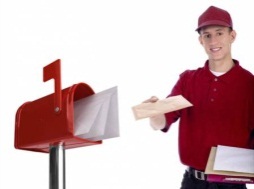 Completezza di informazione: i due mezzi di comunicazione che garantiscono la maggiore completezza di informazione sono la TV e il materiale promozionale distribuito porta a porta. Seguono, distaccati, Internet e la stampa.
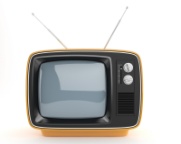 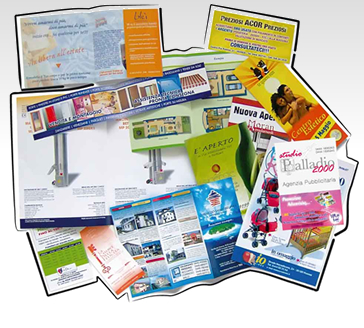 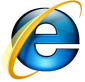 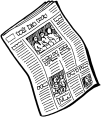 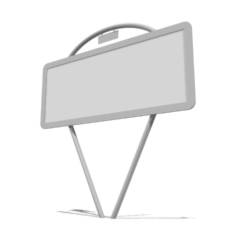 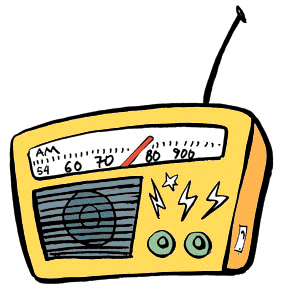 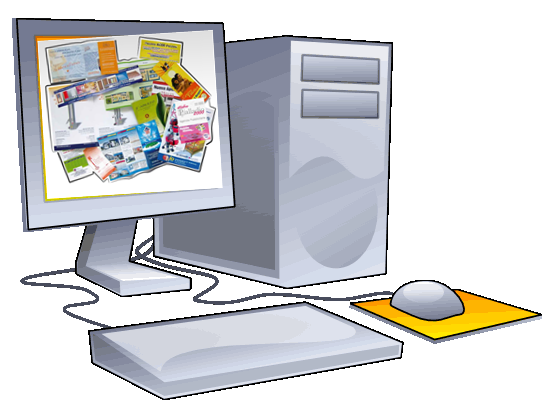 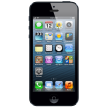 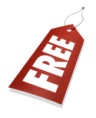 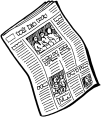 D34. 	Concentriamoci adesso su tutti i mezzi di comunicazione sui quali vede, sente e legge comunicazioni pubblicitarie e promozionali. Quali sono, secondo lei, i 3 mezzi che forniscono la maggiore completezza di informazioni? (3 risposte)
Base : Totale campione (n=1507)
Influenza sugli acquisti: l’adv door to door è il mezzo di comunicazione che ha la maggiore influenza sugli acquisti.
Valori %
Media (1-5)
Top2Box 54%
Top2Box 38%
Top2Box37%
Top2Box 33%
Top2Box 21%
Top2Box24%
Top2Box 17%
Top2Box 17%
Top2Box 16%
D35.	 E quanto ogni mezzo di comunicazione la aiuta quando deve decidere di acquistare un prodotto o servizio? (risposta singola per riga)
Base : Totale campione (n=1507)
Più della metà degli intervistati ritiene utile continuare a ricevere materiale pubblicitario porta a porta.
Quanto ritiene utile continuare a ricevere volantini?
+ 25-44 anni
+ Sud
+ figli < 6 anni
+ condominio con cassetta esterna
Top2Box 54%
D36_bis Quanto ritiene utile continuare a ricevere materiale pubblicitario porta a porta? (Risposta singola)
Base : Totale campione (n=1507)
Settori che non comunicano attraverso adv door to door: gli intervistati gradirebbero essere informati attraverso materiale door to door su pubblica amministrazione, attività no profit e viaggi e turismo.
D36.	 Esistono alcuni prodotti che di solito non vengono pubblicizzati su volantini/depliant distribuiti porta a porta. Per quali di questi gradirebbe ricevere informazioni attraverso materiale pubblicitario consegnato direttamente a casa sua? (Possibili più risposte)
Base : Totale campione (n=1507)
agenda
Obiettivi di ricerca
 Campione e Metodologia
 Profilazione del campione
 Background
 Il materiale pubblicitario cartaceo
Interesse vs. il materiale pubblicitario cartaceo
Valutazione del materiale cartaceo in generale
Eco-sostenibilità
 Forme digitali di divulgazione del materiale pubblicitario – l’e-ADV
 Comparazione volantini cartacei VS digitali
 Comparazione materiale pubblicitario door to door VS altri media
 Acquisti online
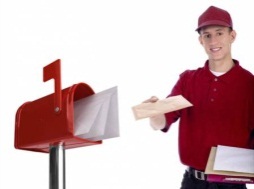 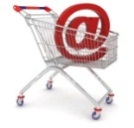 Circa il 40% del campione acquista online: principalmente elettronica, viaggi e abbigliamento.
Cosa acquista on line?
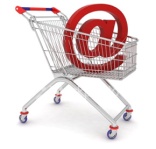 NET
Base : Totale campione (n=1507)
D37.	 Parliamo adesso in generale degli acquisti fatti su internet. Negli ultimi 6 mesi ha acquistato prodotti o servizi online? (Valori %; risposta singola)
D38. Quali tra questi prodotti/servizi ha acquistato? (Valori %; risposta multipla)
Base : chi acquista on line (n=589)
La quasi totalità degli acquirenti online acquista tramite PC; da non trascurare tuttavia gli acquisti fatti attraverso mobile.
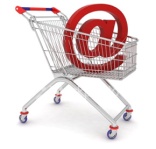 Acquista tramite...?
Base : Totale campione (n=1507)
Base : chi acquista on line (n=589)
D37.	 Parliamo adesso in generale degli acquisti fatti su internet. Negli ultimi 6 mesi ha acquistato prodotti o servizi online? (risposta singola)
D39. Attraverso quali di questi supporti ha acquistato online? (risposta multipla)